Version professeurs
cartes mentales et schémas organisationnelsen histoire en 4ème
Animations de bassin, 2016-2017
Julie Van Rechem, Collège Henri Matisse, Garges-lès-Gonesse
1
Une compétence pour une séquence
spécificités des cartes mentales et schémas organisationnels
étayages
évaluations formatives et tâche finale

Déroulement de la séquence en 5 cartes/schémas

Travaux d’élèves
sommaire
2
Une séquence,une compétence mise en avant
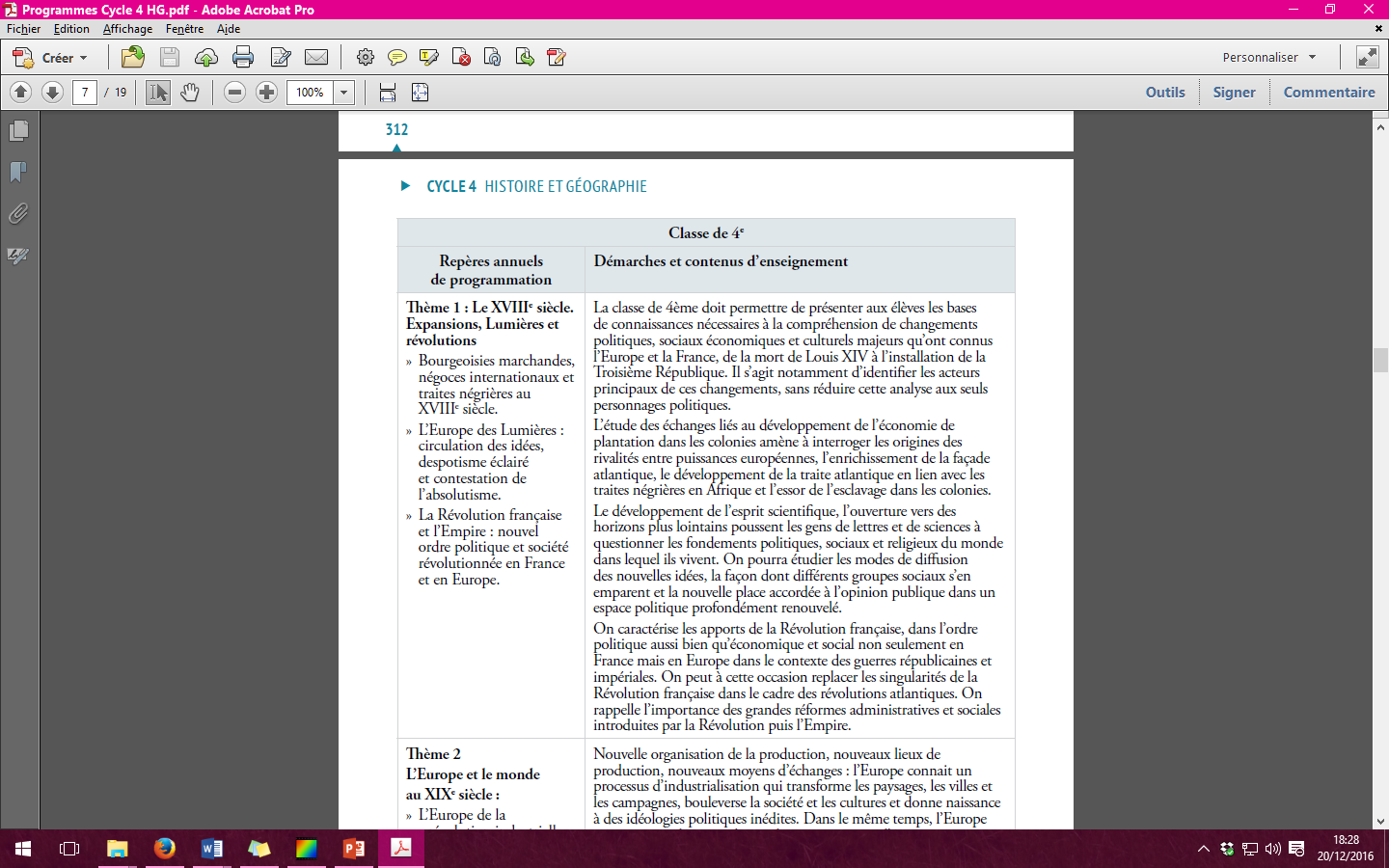 Histoire 4ème, « L’Europe des Lumières » :
multiplicité des idées, des acteurs, complexité des concepts
nombreux liens à établir et à nuancer

Choix de travailler avec une trace écrite souple et extensible :
carte mentale (pour soi)
schéma organisationnel (pour être lu)
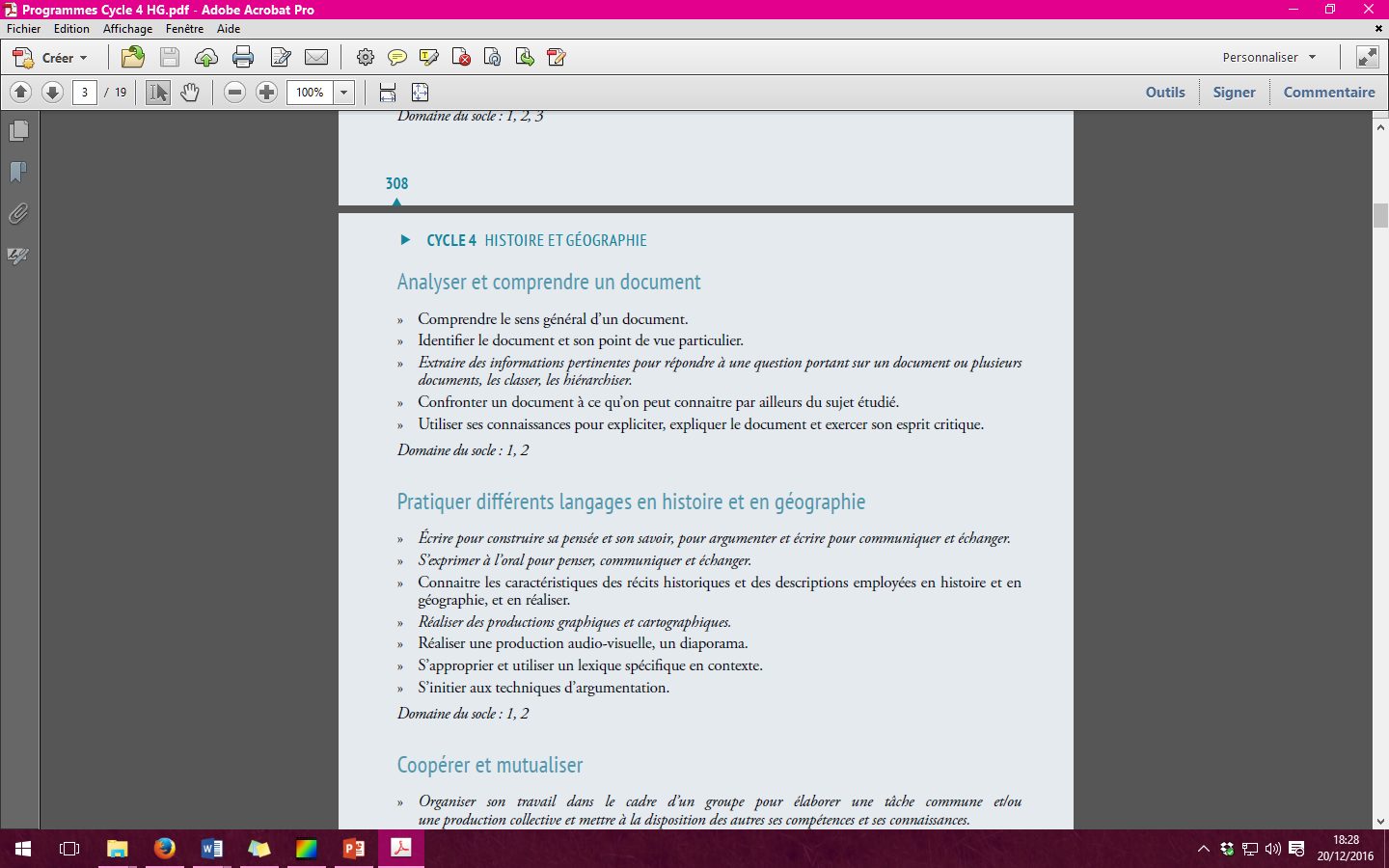 3
découvrir un langage
Faire (re)découvrir la carte mentale aux élèves :
appui sur des pratiques antérieures (autres professeurs, autres disciplines)
il n’y a pas une seule carte mentale pour un même sujet, mais elle répond toujours à des objectifs précis :
est-elle créée pour soi ? = carte mentale ; pour d’autres ? = schéma organisationnel
pour synthétiser une séquence ? pour réviser ? = organisée, lisible et compréhensible par le lecteur visé
elle répond à une question posée.
4
Pratiquer ce langage
Acquérir une compétence suppose de prendre le temps, nécessite plusieurs étapes et un étayage :
carte et schémas à demi-complétés, méthode collective, conseils individualisés…
étayage progressivement réduit pour aider l’élève à progresser
varier les formes de l’entraînement (à la maison, en classe, individuellement, en petit groupe, en groupe-classe…), situations nouvelles faisant émerger des questions
début de la séquence : les élèves savent qu’ils devront créer un schéma en fin de séquence sur lequel ils seront évalués.
5
Fournir un étayage
Collectif
Individuel
Collectif
Individuel
Individuel
Schéma à demi-complété
Prélever, trier et organiser des informations
Schéma à demi-complété
Prélever, trier et organiser
Accent sur couleurs, taille, organisation.
Élaboration d’une méthode.
Premier essai
Mise en commun, questions, idées…
Schéma peu guidé
Conseils, idées, points de vigilance…
6
(s’)évaluer à chaque étape
Chaque schéma est accompagné d’un tableau de progression : 
les élèves s’évaluent, se co-évaluent ou sont évalués par le professeur
ils peuvent à tout moment demander de l’aide et/ou des conseils, des précisions pour chaque sous-compétence afin de progresser vers le B (seuil attendu en fin de séquence) ou le TB.
TB = très bien		B = bien
AR = à reprendre	NE = non évaluable (travail non rendu, élève absent…)
7
De séance en séance
8
Déroulement – L’Europe des Lumières
9
Étape 1 - découvrir
Étude de documents sur la sociabilité à l’époque des Lumières (question de départ : que sont des lieux de sociabilité et à quoi servent-ils au XVIIIème siècle ?) :
diapositive 11 : les élèves proposent mots-clefs, idées et liens à retenir, ils les font agencer par le professeur au tableau
diapositive 12 : reprise par le professeur qui réorganise et met en valeur en explicitant chaque choix.
Constats :
les élèves ont prélevé les informations essentielles, ont su les trier et les organiser
les élèves n’ont pas été gênés par les mots tronqués ou qui dépassent, n’ont que peu mis en valeur le sujet central
les élèves n’ont pas répondu à la question de départ.
Il faudra donc insister sur ces deux derniers points lors du prochain travail.
10
Premier essai proposé par les élèves de manière collective.
Académies
Salons
Collection
Théâtres
Débats
Cafés
Lecture
Où ?
Quoi ?
Lieux de sociabilité
Disputes
Bourgeois, nobles, paysans enrichis, artisans
Qui ?
Philosophes, scientifiques, musiciens, peintres
11
Reprise par le professeur avec conseils.
Où ?
France et Europe
Cafés
Académies
XVIIIè siècle
Salons
Débats
Théâtres
Collection
Lecture
Quand ?
Disputes
Quoi ?
Où ?
Lieux de sociabilité
Philosophes, scientifiques, musiciens, peintres
Qui ?
Lieux où l’on se réunit
pour échanger des connaissances et des idées, et pour en débattre
Bourgeois, nobles, paysans enrichis, artisans
12
étape 2 – restituer et s’entraîner
Les élèves n’ont pas de trace écrite de la première carte effectuée au TNI donc : 
texte de reprise aux informations identiques à la carte mentale 1
à la maison, les élèves prélèvent les informations importantes du texte, les organisent en complétant le schéma
schéma semi-guidé
forme différente, soulevant de nouvelles questions (mise en valeur, liens…).
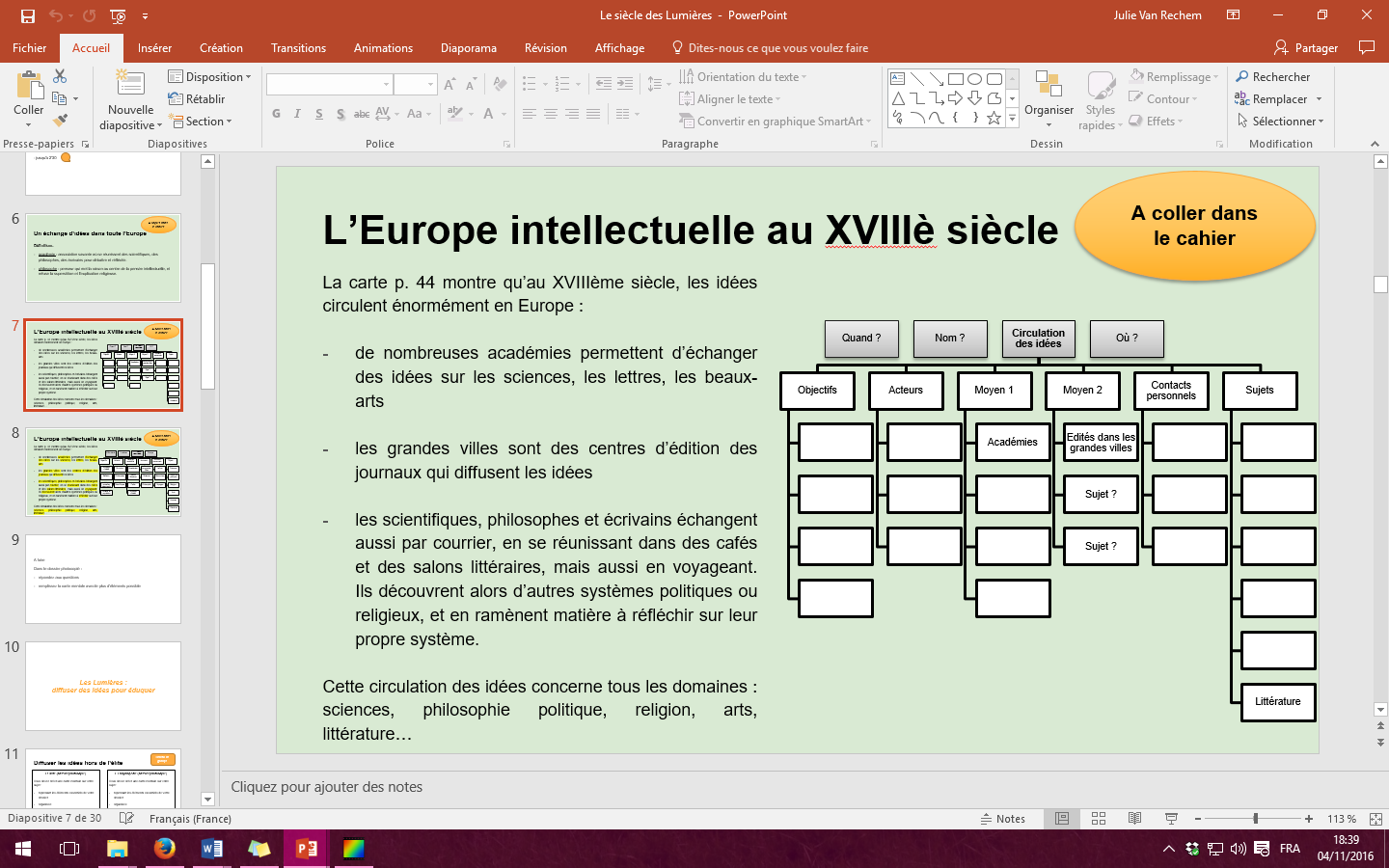 13
étape 3 – prélever des informations dans un discours oral
Processus identique (prélever des informations et les trier) à partir d’un support différent :
cours oral et vidéo complémentaire sur les progrès scientifiques et les savants des Lumières
carte mentale avec catégories et mise en valeur d’éléments
les élèves la remplissent lors des deux écoutes (type prise de notes)
reprise sur les éléments qui n’ont pas été compris ou difficiles à placer (l’exercice suivant est adapté en fonction des difficultés apparues).
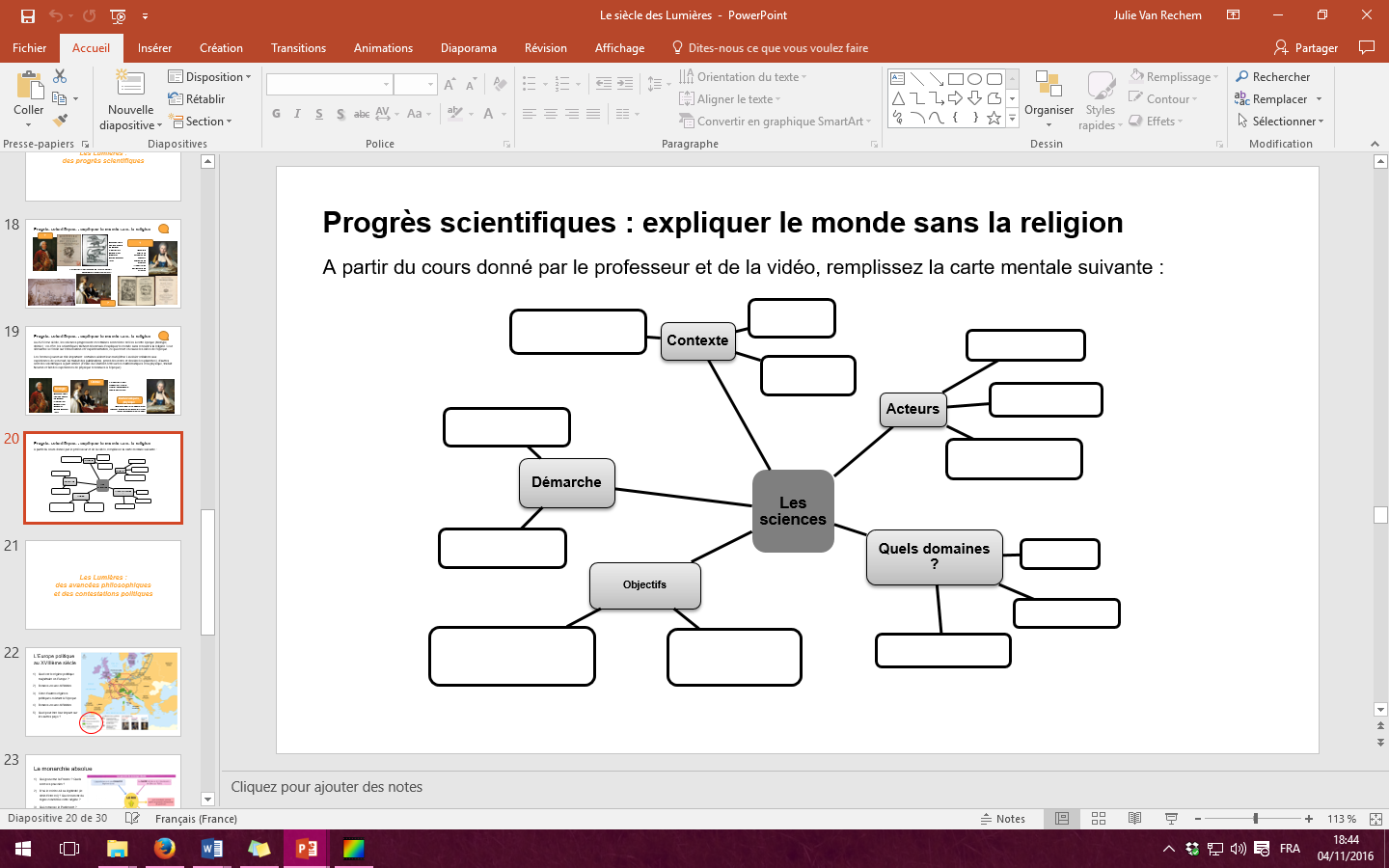 14
étape 4 – Trier et organisermais en binôme
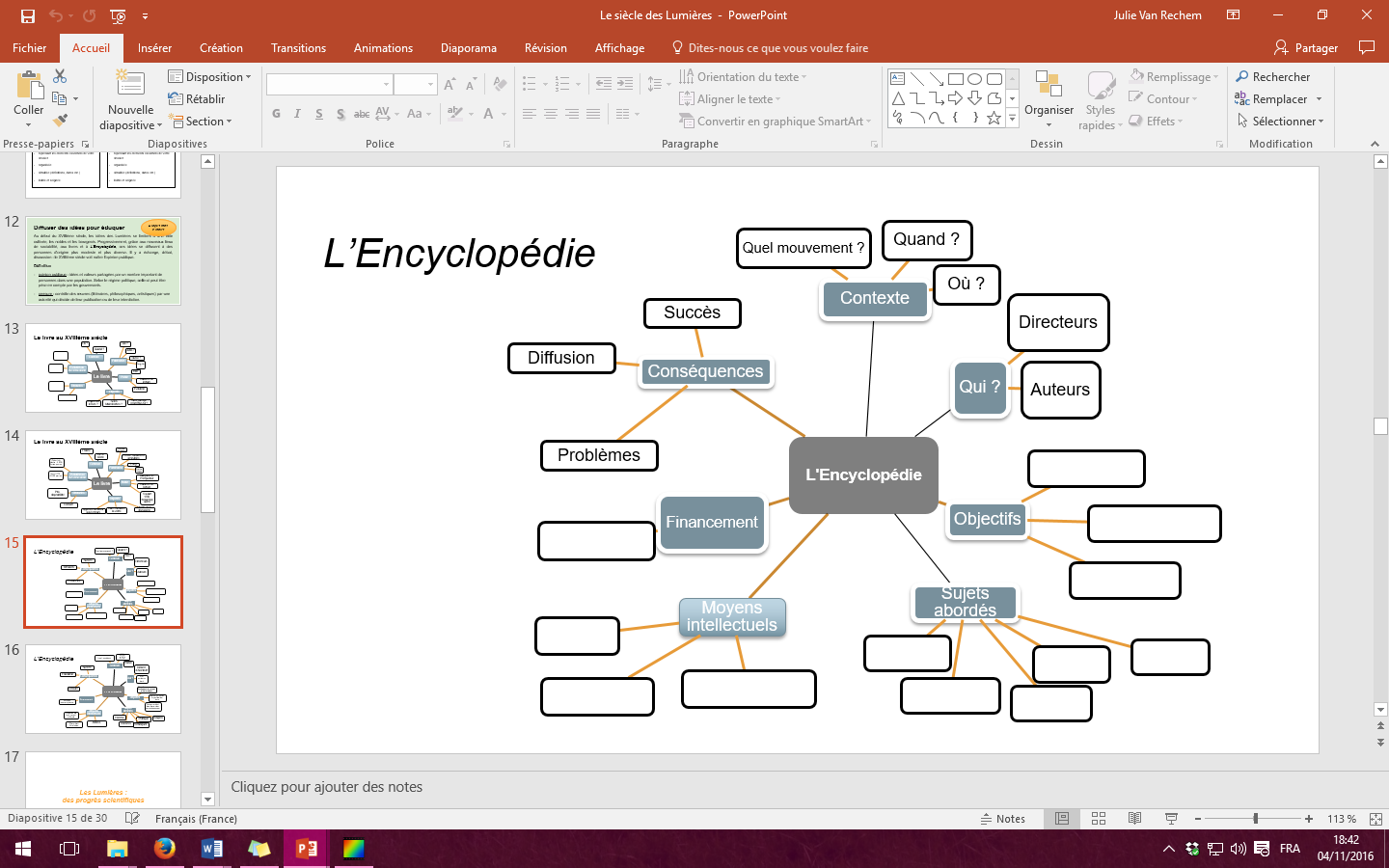 Processeur identique (prélever des informations et les trier) sur un support et selon une modalité différents :
dossier de documents sur L’Encyclopédie
travail en binôme permettant de confronter réponses, d’échanger conseils et astuces
carte mentale organisée en catégories, mise en valeur de certains éléments avec certaines questions fondamentales.
15
Des connaissances vérifiées
A une étape de la séquence, vérification de la mémorisation et de la compréhension sous une forme rédigée :
questionnaire ou quizz sur définitions, dates, événement, cause/conséquences…
étape rassurante pour les élèves, peut donner lieu à une note chiffrée
étape indissociable du travail sur la carte mentale et le schéma organisationnel : le questionnaire pourra être réutilisé pour aider à compléter le schéma final = compétence et connaissances sont interdépendants.
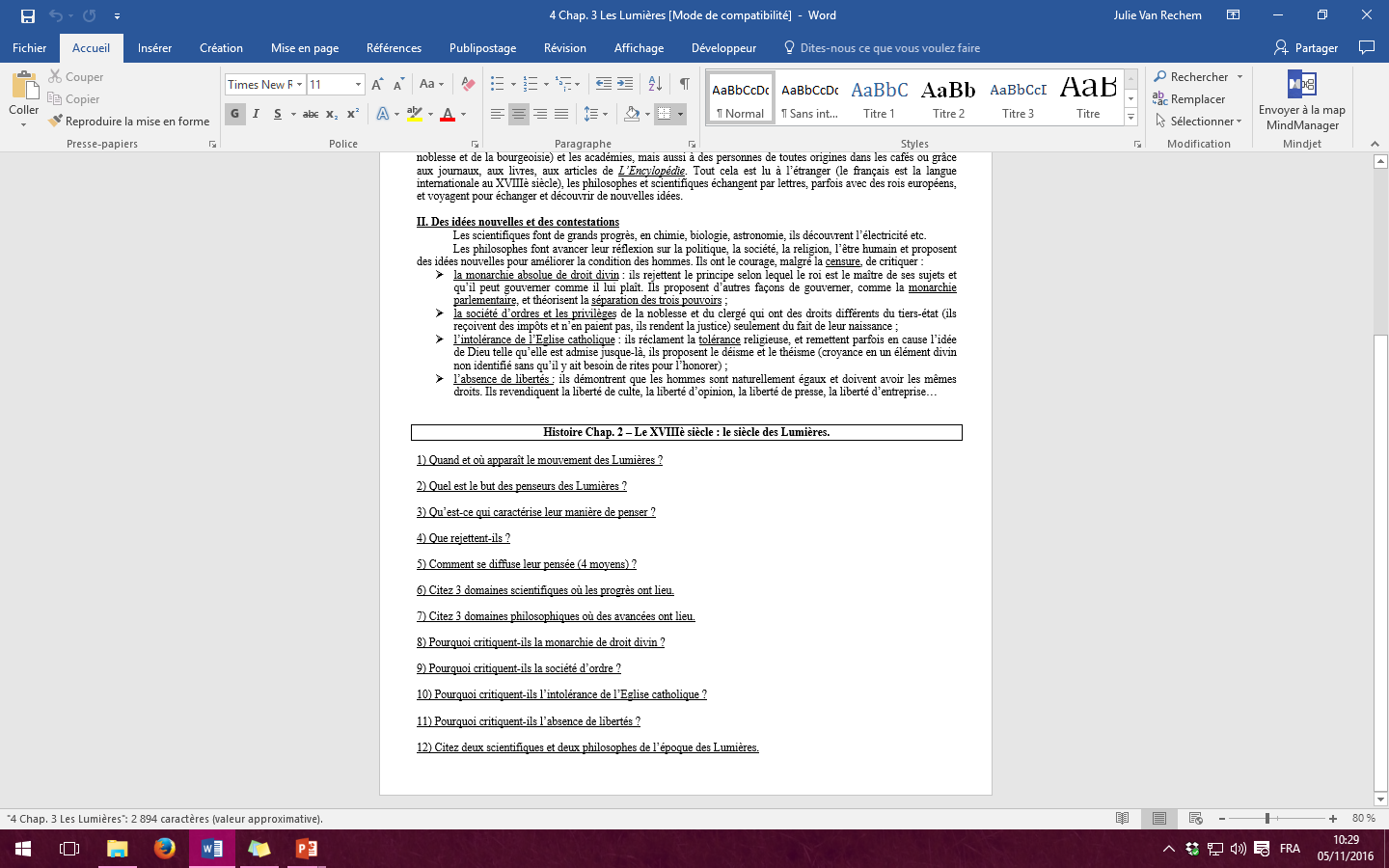 16
Tâche finale en autonomie
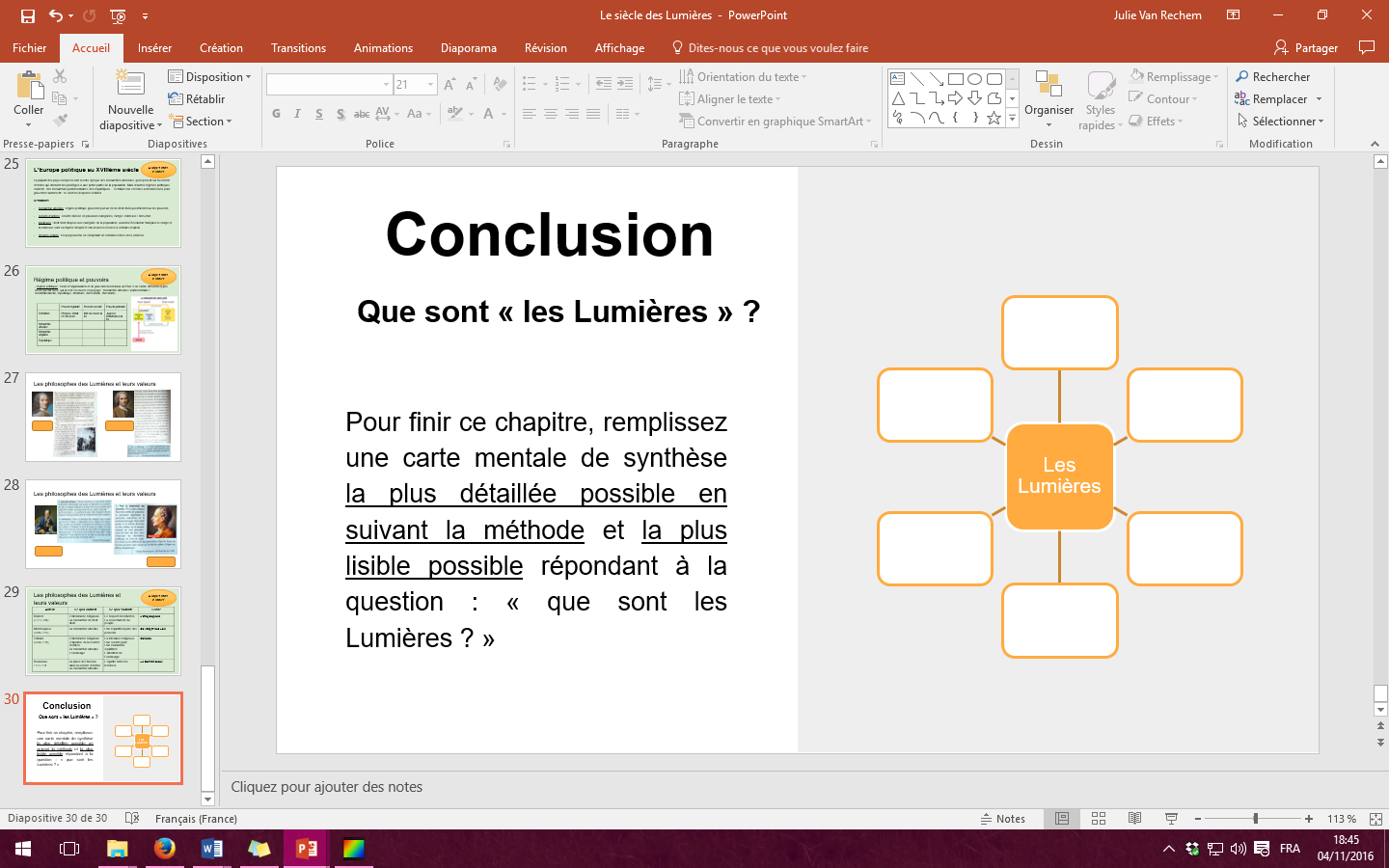 Carte mentale finale :
objectif précisé dès la première séance, question identique à celle posée en début de séquence
travail de synthèse, individuel
à la maison car plusieurs brouillons nécessaires pour choisir les informations pertinentes, évaluer la taille de la carte, proposer une réalisation soignée
l’élève est évalué sur les sous-compétences mises en œuvre durant la séquence.
17